French
Guided Writing: (Foundation)
Unit 5 : Holidays
Mademoiselle Franklin
[Speaker Notes: Take the title for the lesson from the context column of the SOL.  Take the grammar focus from the grammar column.  Show full green screen to start with and then bring in your face in the top right hand corner.
E.g.Hola. Soy [Doctora Hawkes] ¿Cómo estás? In this lesson we [practise the present tense with some regular verbs so we can talk about what people do].  I hope you are in a quiet space without distractions, and have a pen and paper to hand.]
You are writing about your holidays on your blog.
Votre opinion sur les vacances
Ce que vous faites normalement en vacances
Vos dernières vacances
Vos vacances de rêve
[Speaker Notes: This is the GCSE style question we will be working on today.  Everything we do in today’s lesson will help you to write an answer to this question.  

So what are you being asked to do in this question?  Let’s explore it together.

Then go through the bullet points to find out what they mean.  Don’t tell them.  Elicit the answers from them.]
Basic answer to the bullet point
B
O
Opinion
or
Reason
R
or
Development
D
or
Extra example :)
E
R
Review
[Speaker Notes: Before we get started today, I’d like to introduce you to the writing model we will use in our lesson today to structure our piece of writing in a logical and coherent way.

At Oak National Academy, the writing model we use is called the BORDER model.  This model will help you to plan your answer carefully.

To do this you will need to write a basic answer to the bullet points.

There are then multiple options for what else you might choose to include.  Press return but don’t talk.  Then explain.  Opinion, Reason.  Development - some extra details and possibly an extra example of sophisticated language to impress your teacher.   You don’t need to include all of these aspects for each bullet point.  But you do need to include them all over the course of your piece of writing.  

Once you have written your piece of writing you will them  need to review it very carefully.If you’d like to make a note of this model, please pause the video now to do.  Mets la vidéo en pause.

Alors tu es pret?  Tu es prete?  On y va!]
The infinitive can also be translated by the gerund.

visiter = to visit AND visiting.
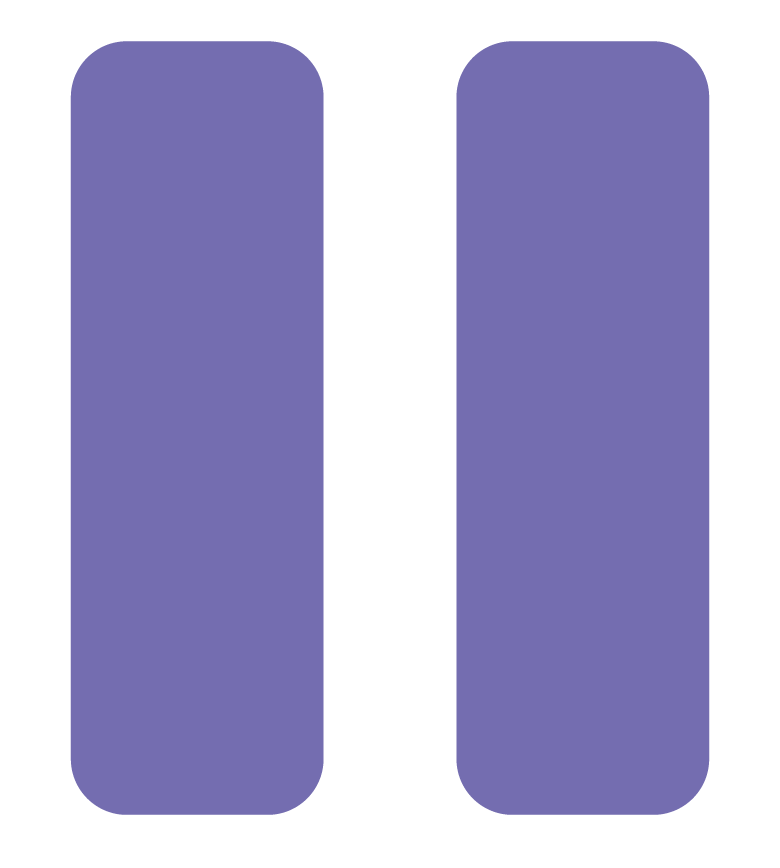 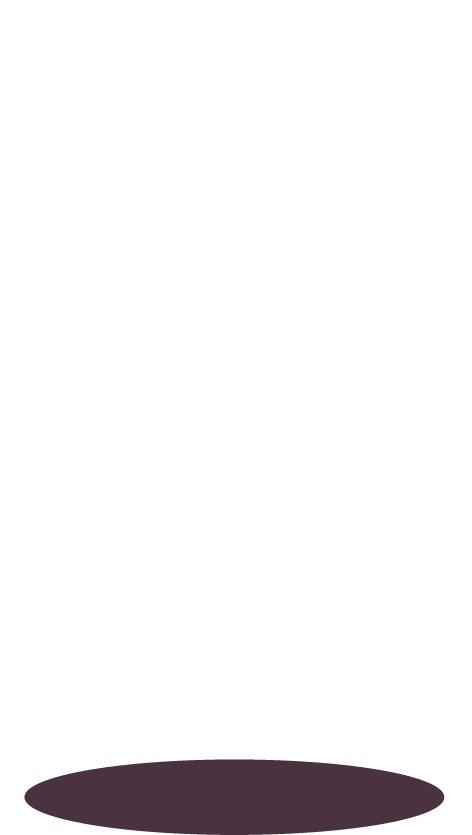 [Speaker Notes: Summary - copy them into your book if you’d like to!]
Using Multiple Tenses Together - ER VERBS.  “I”
Perfect
Conditional
Present
Future
Je vais
+
infinitive
Je
+
infinitive
+
ai
Je
+
infinitive
+
ais
J’ai …... é
Je    ……e
[Speaker Notes: Create a summary slide of top tips for the most common verb form for students to start to use consistently to conjugate verbs across multiple tenses.Let’s summarise what we have just seen.

Everything I am about to say applies to ER verbs.  In the I form.

In the perfect tense, most verbs start with J’ai (the subject and the auxiliary) and then have an é on the end of the past participle.

In the present tense, ALL ER verbs, when we are using I end in E

In the near future tense.  We need je vais + infinitive.  Which for ER verbs is going to end in ER

In the future simple tense.  We have je + infinitive + ai

In the conditional tense.  We have je + infinitive + AIS

Please pause the video and copy this into your book now.]
Using verbs in multiple tenses
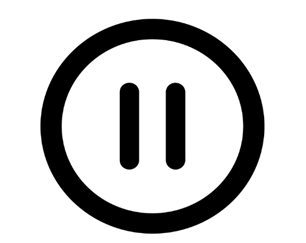 [Speaker Notes: Take a moment to compare your version of the grid to mine.  Please make sure that you have the correct spellings for each of the verbs in the different columns.  Maintenant, mets la vidéo  en pause.]
B
Vos dernières vacances
O
L’année dernière j’ai visité la Grèce avec mes amis
R
C’était génial puisqu’il y avait une belle plage
D
J’ai logé dans une chambre d’hôte au bord de la mer.
E
C’était vraiment luxueux et reposant.
R
[Speaker Notes: On the screen, you  can see a model answer to our first bullet point.  Let’s look at it more closely.  The bullet point asked us to ………  In this paragraph we have got a basic answer (highlight in green) and we’ve also got…  highlight other aspects from the BORDER model in the relevant colour.

If there are any parts of this paragraph you’d like to borrow for your own answer, please pause the video now and make some notes.  Mets la vidéo en pause.]
B
Vos vacances de rêve
O
Si j’étais riche, je visiterais l’Australie.
R
Ce serait vraiment fascinant
puisqu’il y aurait beaucoup d’animaux différents.
D
Je logerais dans un hôtel cinq étoiles à la mer.
E
R
[Speaker Notes: On the screen, you  can see a model answer to our first bullet point.  Let’s look at it more closely.  The bullet point asked us to ………  In this paragraph we have got a basic answer (highlight in green) and we’ve also got…  highlight other aspects from the BORDER model in the relevant colour.

If there are any parts of this paragraph you’d like to borrow for your own answer, please pause the video now and make some notes.  Mets la vidéo en pause.]